COMPLEJO DE EDIPO Y COMPLEJO DE CASTRACION.

Conceptos fundamentales:
COMPLEJO DE EDIPO.
COMPLEJO            Defecto- acomplejado 
COMPLEJO            Complicado; Estructura con redes de comunicación entrecruzadas, donde hay que considerar la posibilidad de que quede excluido un tercero ( madre-padre-hijo).

COMPLEJO DE CASTRACION.
COMPLEJO            Defecto- acomplejado.
COMPLEJO             Estructura, situación complicada, donde lo esencial tiene que ver con la identidad corporal, con la integración de una imagen corporal, la cual se ve conmocionada por la percepción de la diferencia sexual anatómica.
COMPLEJO DE EDIPO
MADRE: Es un lugar necesario pero prohibido. 
LUGAR DE CONFLICTO.
TRAGEDIA:
Ignorancia pues se pretende saber sobre el deseo.

SINTOMA        SABER
NEUROTICO  SEXUAL
MAL -LUGAR
EDIPO es un comienzo de análisis: El PX siente que una tragedia le esta pasando o sucediendo.
CONFLICTO-COMPLICADO.
“Nuestros complejos son la fuente de nuestra debilidad; pero con frecuencia, son también la fuente de nuestra fortaleza”.
Estructura del EDIPO de Freud.
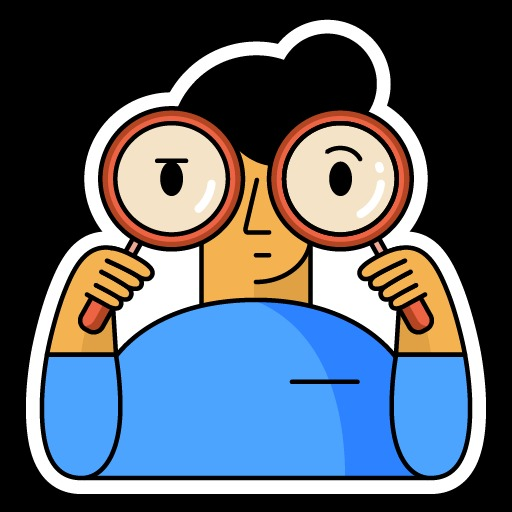 El complejo de castración es uno de los conceptos centrales del psicoanálisis. Se encuentra estrechamente ligado con el complejo de Edipo.
Se trata en realidad de una vivencia psíquica muy intensa que, por lo general, se experimenta por primera vez entre los 3 y los 5 años de edad
El complejo de castración no hace referencia a una suerte de mutilación anatómica
El complejo de Edipo y de castración tiene lugar tanto en los niños como en las niñas, aunque cada género lo experimenta de manera diferente.
Gracias a esta experiencia psíquica el niño aprende a diferenciar los sexos y reconoce por primera vez la noción de los deseos imposibles.
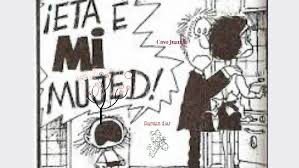 El complejo de Edipo y de castración en los varones
Los cuatro tiempos que describe Freud son:
Premisa inicial. El niño descubre que tiene pene y elabora la idea de que “todo el mundo tiene un pene”.

La amenaza, segundo tiempo. En virtud del complejo de Edipo, el niño desea ocupar el lugar del padre, frente a la madre. 


Recibe amenazas y prohibiciones por ello. Implícitamente construye la idea de que la castración es el eventual castigo que le espera, si persiste en sus deseos y conductas
Tercer tiempo, descubrimiento de la ausencia. 

El niño descubre que la anatomía femenina es diferente: las mujeres no tienen pene. 


No asume que “tienen” vagina, sino que han sido despojadas del pene. 
Asocia esa realidad con las amenazas imaginadas: cree que la ausencia de pene es una castración
Cuarto tiempo, la angustia. 

El niño descubre que su madre es mujer y, por lo tanto, no tiene pene. 


Surge entonces la angustia de castración, la cual se experimenta de forma inconsciente
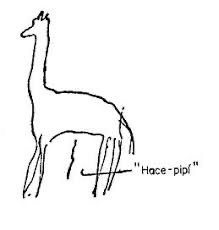 Una vez que el niño ha pasado por esos cuatro tiempos viene una última fase de resolución. Tanto del complejo de castración, como del complejo de Edipo.
Tiene lugar cuando el niño renuncia a ocupar el lugar del padre con la madre. 


En otras palabras, renuncia a la madre y se acoge a la ley paterna. 
Lo hace para resolver su angustia de castración.
Estructura del EDIPO ( Organización del deseo) de LACAN.
FALO: Significante del deseo:
El niño quiere ser el falo para poseer a la madre.
El niño quiere ser el falo para satisfacer a la madre
= Se produce el síntoma neurótico.
1ER MOVIMIENTO: EL NIÑO POR MEDIO DEL FALO QUIERE POSEER A LA MADRE.
2DO MOVIMIENTO:
Padre debe CON/VOCAR ( VOZ) A LA MADRE / MADRE DEBE ESCUCHAR.
Padre tiene que hacer de la madre el objeto de deseo y el niño debe notarlo.
PADRE OCUPA UN CUARTO LUGAR
Estructura del EDIPO de Britton.
QUE LOS PROCESOS EDIPICOS NO IMPLICA UNICAMENTE LA RELACION HACIA LOS PADRES.
El reconocimiento del vinculo proporciona unos limites para el mundo interno… Que incluye la participación de una relación y ser observado por una tercera persona , así como ser observador de la relación de 2 personas.
El complejo de Edipo y de castración en la niña
El complejo de Edipo y de castración en la niña tiene varios puntos en común con el niño.
El primero es que la niña también parte de la premisa de que todo el mundo tiene un pene. 
Así mismo, la madre ocupa un papel muy importante para ella, es el centro de su amor. Sin embargo, el proceso sigue un camino diferente.
Veamos las diferencias, en términos de cada uno de los momentos:
Premisa inicial. Se mantiene la premisa de que todo el mundo tiene un pene. La niña asume que el clítoris es un pene.
Descubrimiento de la diferencia. La niña nota que su clítoris es muy pequeño para ser un pene. Asume entonces que ella fue castrada y desearía que esto no hubiese ocurrido.
Tercer tiempo. La niña descubre que la madre tampoco tiene pene y la culpa tanto de no poseerlo, como de haberle transmitido esa falta a ella.
La niña acepta que no tiene pene. 

Esto lleva a que la madre deje de ser el centro de sus afectos y estos se reorienten hacia el padre. 

Así mismo, se produce un desplazamiento de la libido: el deseo de poseer un pene se convierte en deseo de gozar de un pene durante el coito. 

Finalmente, ese deseo de gozar de un pene se transforma en deseo de procrear un hijo.
La solución más completa del complejo de Edipo y de  castración.
Instauración de la primera ley moral
Heredero de la resolución del complejo de Edipo y castración
Super yo
Psicopatía 
(Renegación )
Neurosis
(Represión)
Psicosis
(Forclusión)
Ley